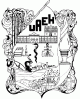 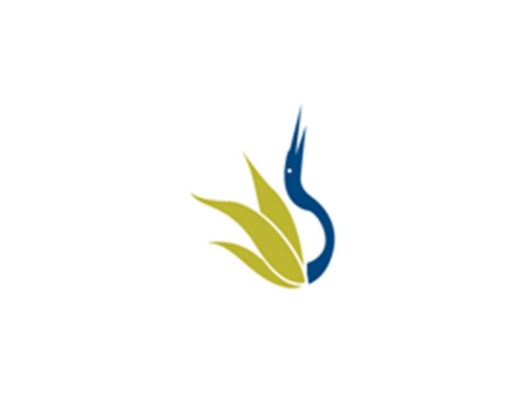 UNIVERSIDAD AUTÓNOMA DEL ESTADO DE HIDALGO
ESCUELA SUPERIOR DE ZIMAPÁN
Licenciatura en Derecho

Derecho Sucesorio 



Catedrático: Lic. Guadalupe Chávez Trejo

Período Lectivo Julio - Diciembre 2016
Resumen

El fallecimiento de una persona da lugar a la apertura de su sucesión y al llamamiento a su herencia de todos aquéllos que tengan derecho a la misma, quienes, si la aceptan, se subrogarán en la posición jurídica que tenía el causante, ocupando su lugar respecto a los bienes, derechos y obligaciones de los que aquél fuera titular y que no se extingan por su muerte.

Palabras Clave:  Sucesión, herencia, muerte.
ABSTRACT


The death of a person results in the opening of the succession and the call for its heritage of all those entitled to it, who, if accepted, is subrogated to the legal position that was the cause, occupying place relative the assets, rights and obligations of the owner and that it was not extinguished by his death. 

Keywords


Succession, inheritance, death.
Objetivo general: La presente asignatura permitirá al estudiante conocer las formas de transmisión por causa de muerte, de todos los bienes, derechos y obligaciones que no se extinguen con la muerte.
Nombre de la unidad

Unidad II Derecho Sucesorio



Objetivo de la unidad

El alumno conocerá los aspectos generales del derecho sucesorio.
CONCEPTO GENERAL DE SUCESIÓN Y LA SUCESIÓN MORTIS CAUSA
SUCESIÓN MORTIS CAUSA
EN SENTIDO ESTRICTO:
Es la subrogación de una persona en los bienes y derechos trasmisibles dejados a su muerte por otra persona.
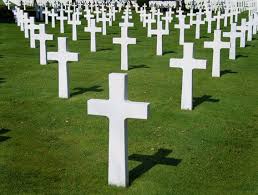 Podemos citar como diferencia entre la sucesión mortis causa y la sucesión inter vivos según CLEMENTE DE DIEGO: 
La primera puede ser universal y singular, mientras que la segunda solo es singular.
El Derecho Sucesorio es el que se encarga de regular la transmisión de los bienes por causa de muerte. 


El Derecho Sucesorio es una parte del Derecho Civil que hace referencia a la sucesión por causa de muerte, como forma particular del fenómeno jurídico de la sucesión, que es, en realidad, la única forma admitida por nuestro sistema legal de sucesión a título universal.
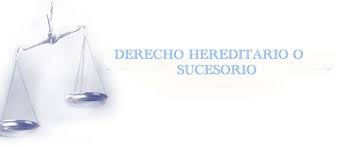 BIBLIOGRAFÍA


De Pina, Rafael. (2009). Elementos del Derecho Civil Mexicano. Volumen II. México: Porrúa.

Código Civil para el Estado de Hidalgo.
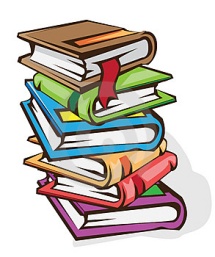